Исполнение бюджета ПриозерскоГО  ГОРОДСКОГО ПОСЕЛЕНИя за 2023 год
Показатели исполнения бюджета, млн. руб
Доходы бюджета Приозерского городского поселения, млн.руб.
ИСПОЛНЕНИЕ ПЛАНА ПО ДОХОДАМ, млн. руб
Структура  собственных доходов в 2023г.
Структура  собственных доходов в 2022г.
Динамика собственных доходов, млн. руб
Межбюджетные трансферты, млн.руб.
Поступление межбюджетных трансфертов, млн. руб
Динамика расходов, млн. руб
Исполнение бюджета по расходам в разрезе муниципальных программ, тыс. руб
Развитие культуры
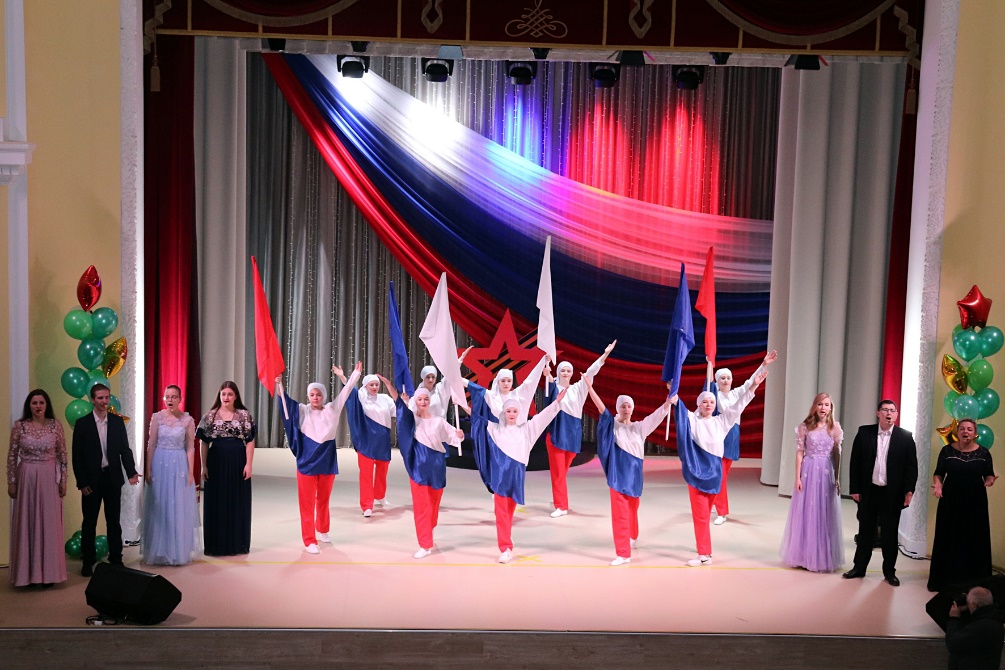 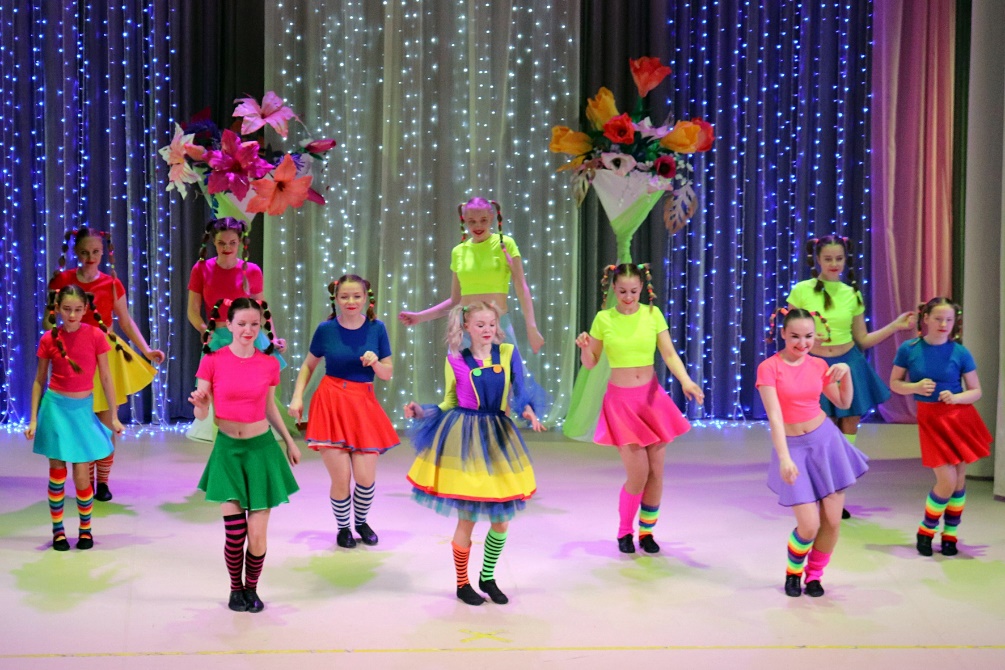 Развитие культуры
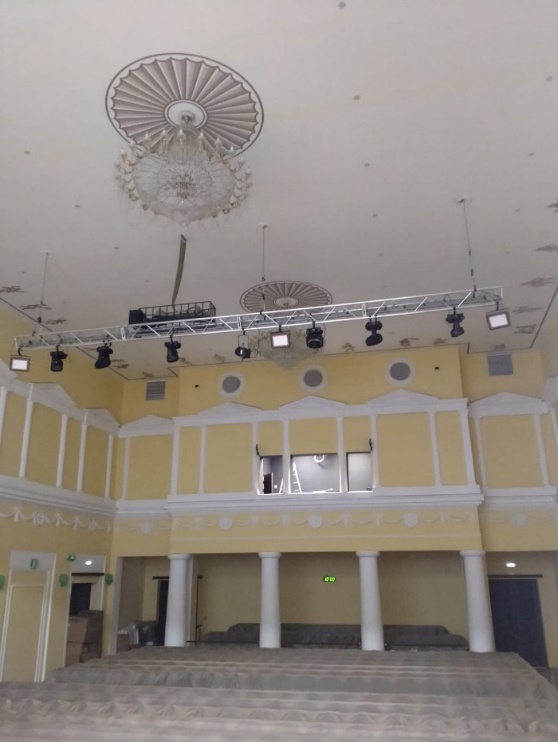 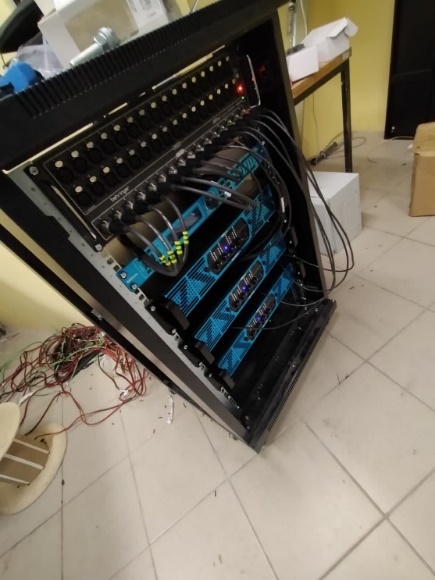 2023 год – на оснащение звуковым и светотехническим оборудованием МКУК «ПКЦ «Карнавал» на сумму 50,3 млн. рублей 
(ОБ – 45,1 млн. рублей, МБ – 5,2 млн. рублей)
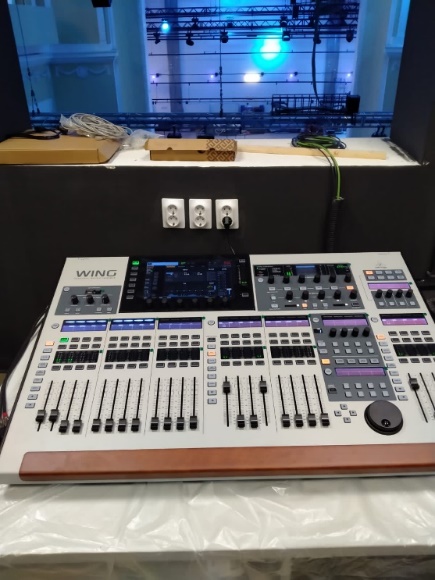 Благоустройство
Тематические конструкции для украшения города
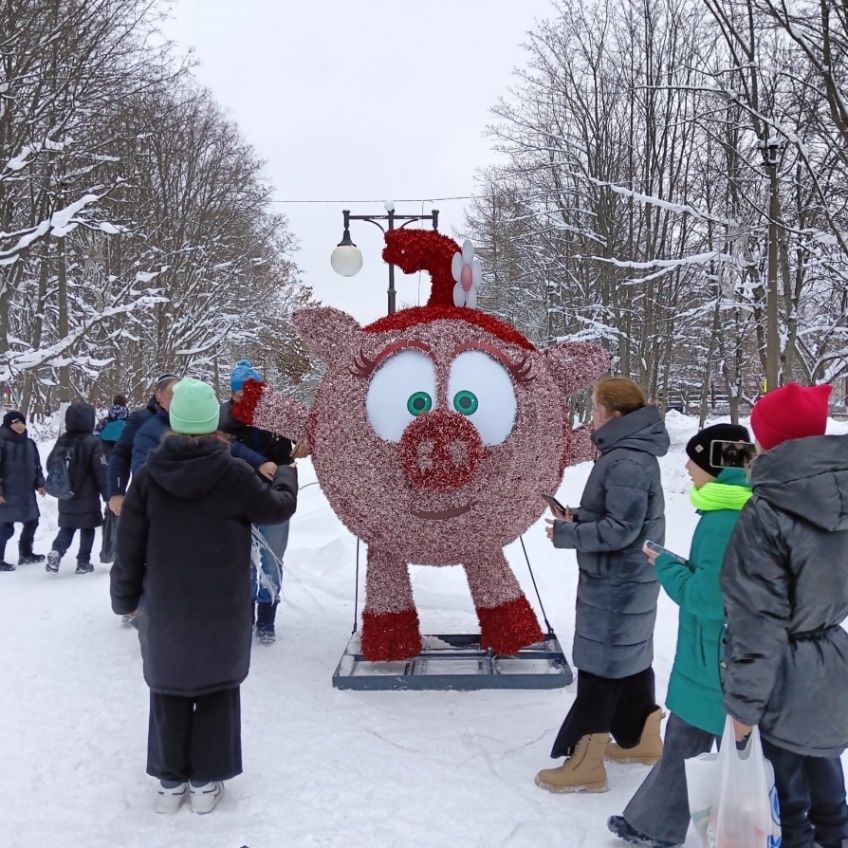 Благоустройство
Устройство уличного освещения, ул.Героя Богданова
Универсальная спортивная площадка с травмобезопасным резиновым покрытием около Политехнического колледжа по ул.Калинина д.19
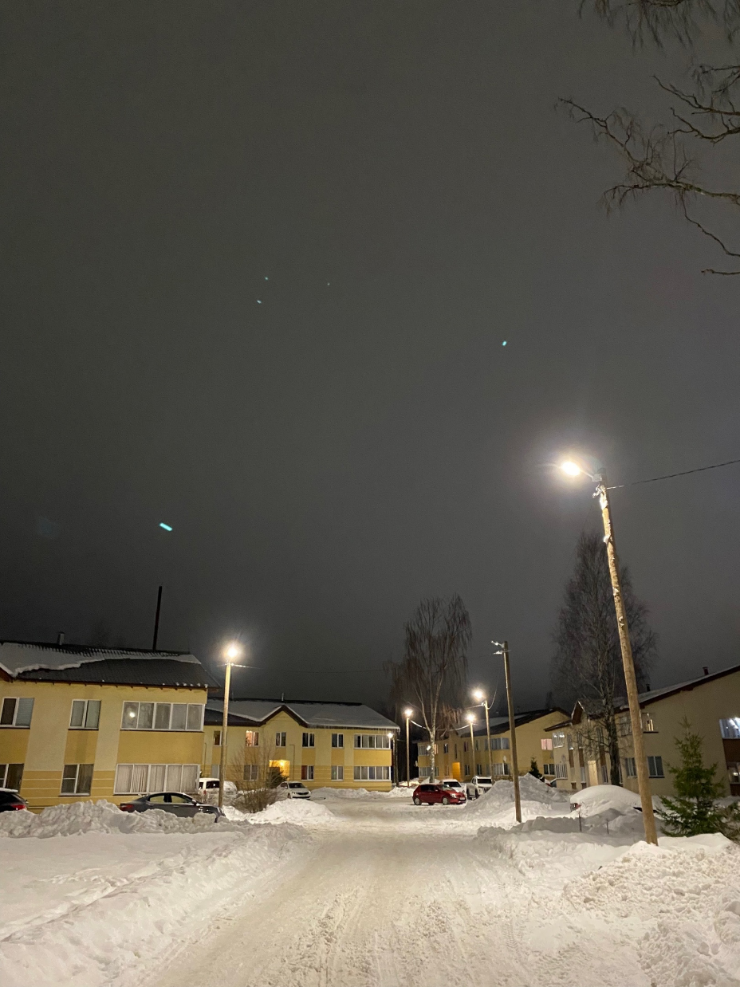 ДОРОЖНОЕ ХОЗЯЙСТВО
Приобретен автогрейдер
Приобретен 
прицеп
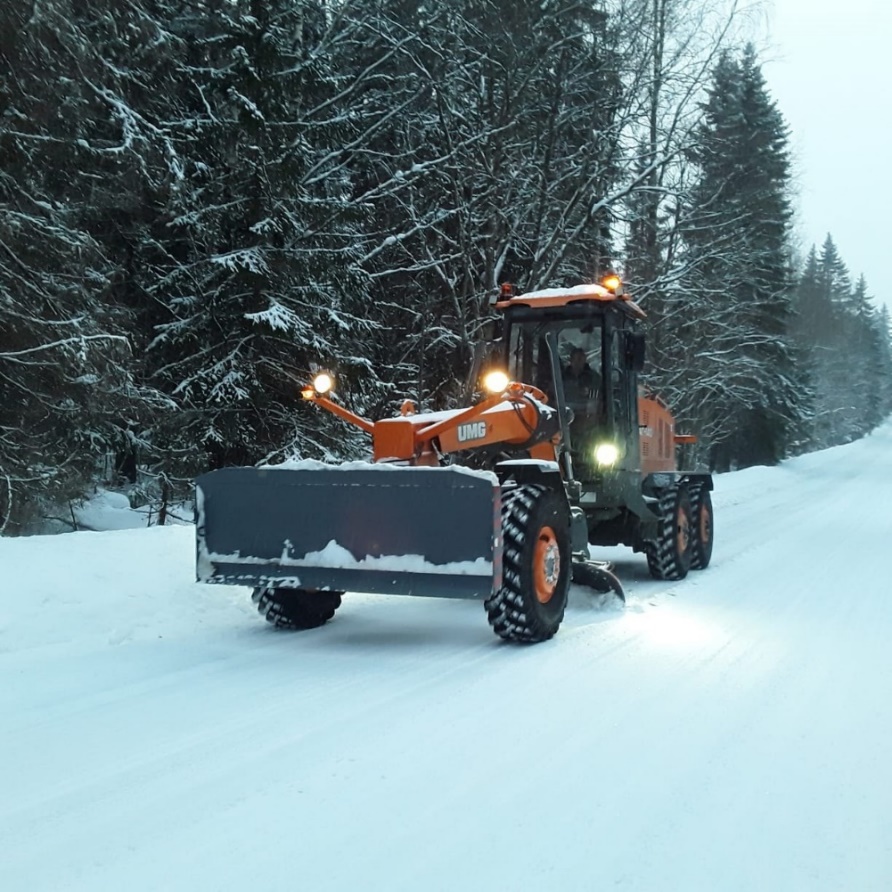 РЕМОНТ  ДОРОГ
ул. Чапаева
ул. Ленина
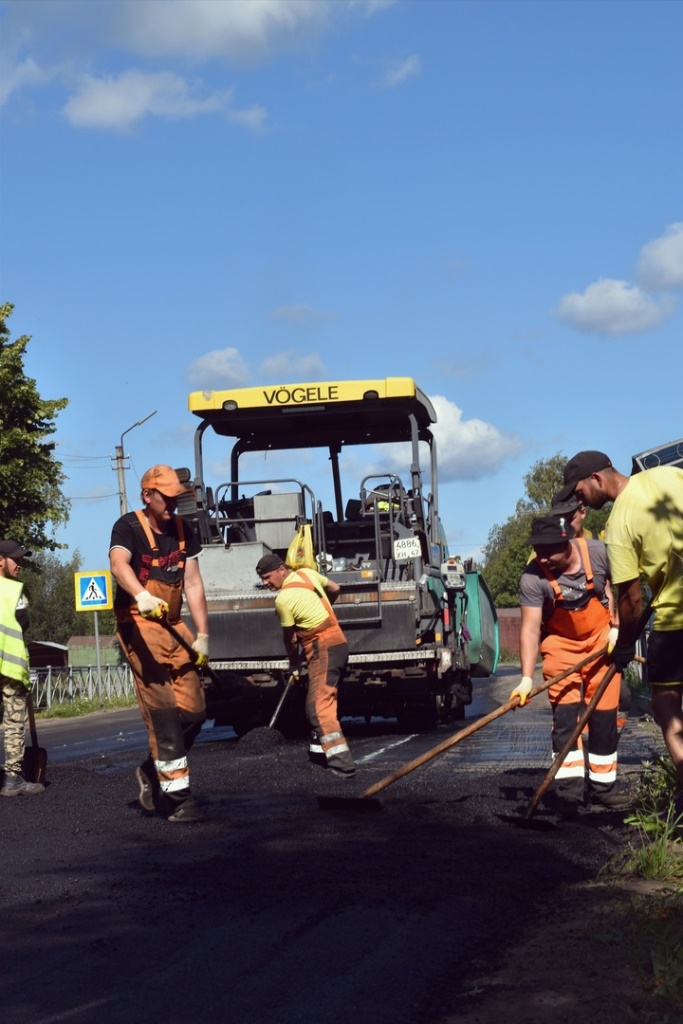 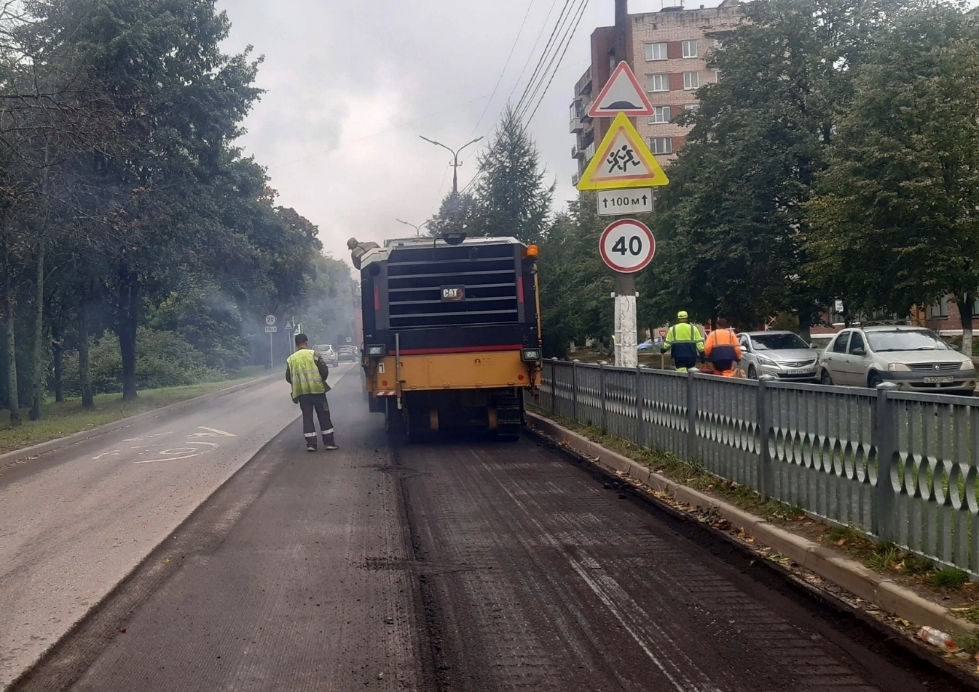 ФОРМИРОВАНИЕ КОМФОРТНОЙ ГОРОДСКОЙ СРЕДЫ
Благоустройство общественно территории по ул.Калинина д.19 в районе 
Политехнического колледжа, (1 этап.)
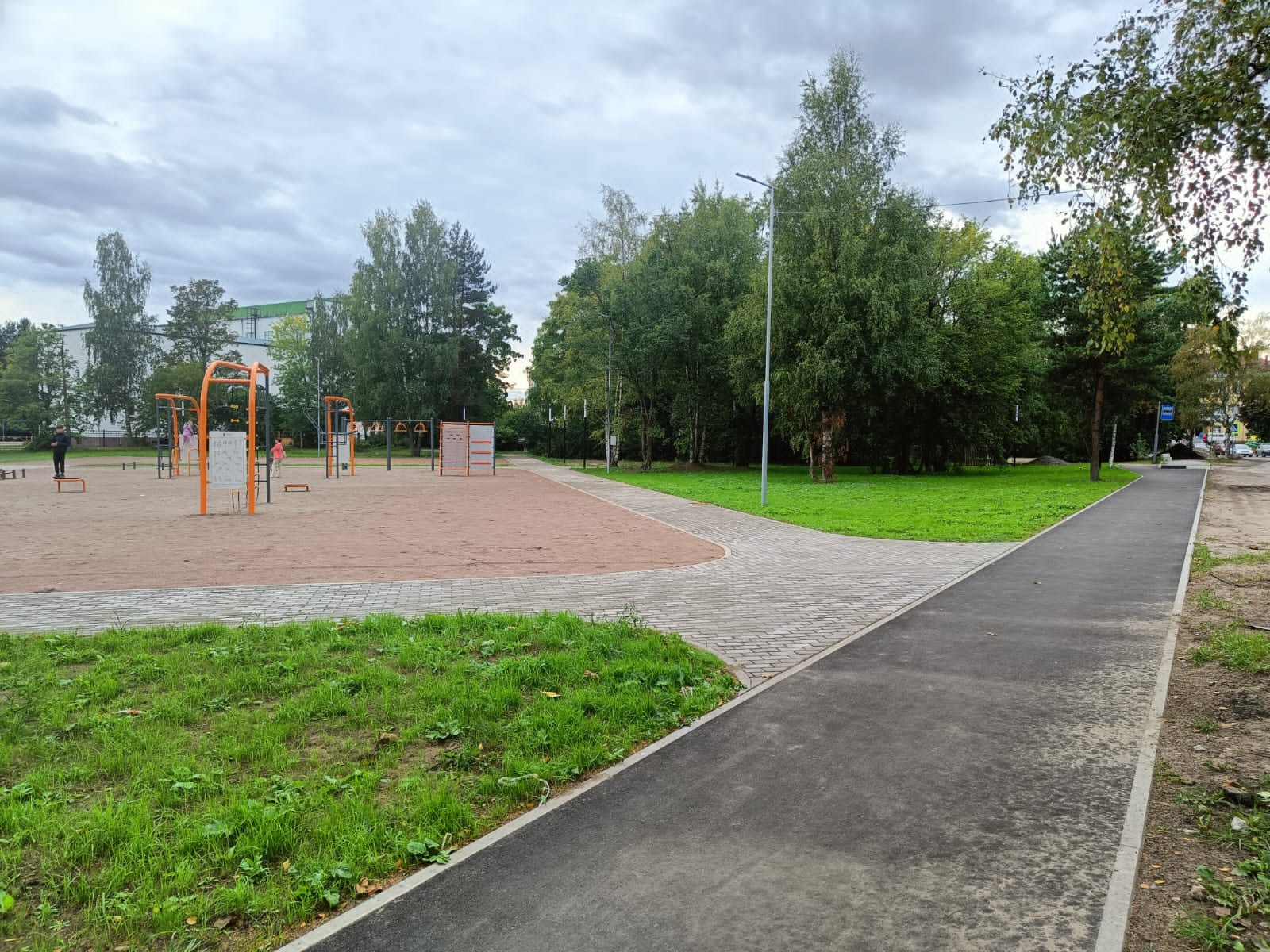 Коммунальное хозяйство
Ремонт тепловых сетей в г.Приозерске по Ленинградская
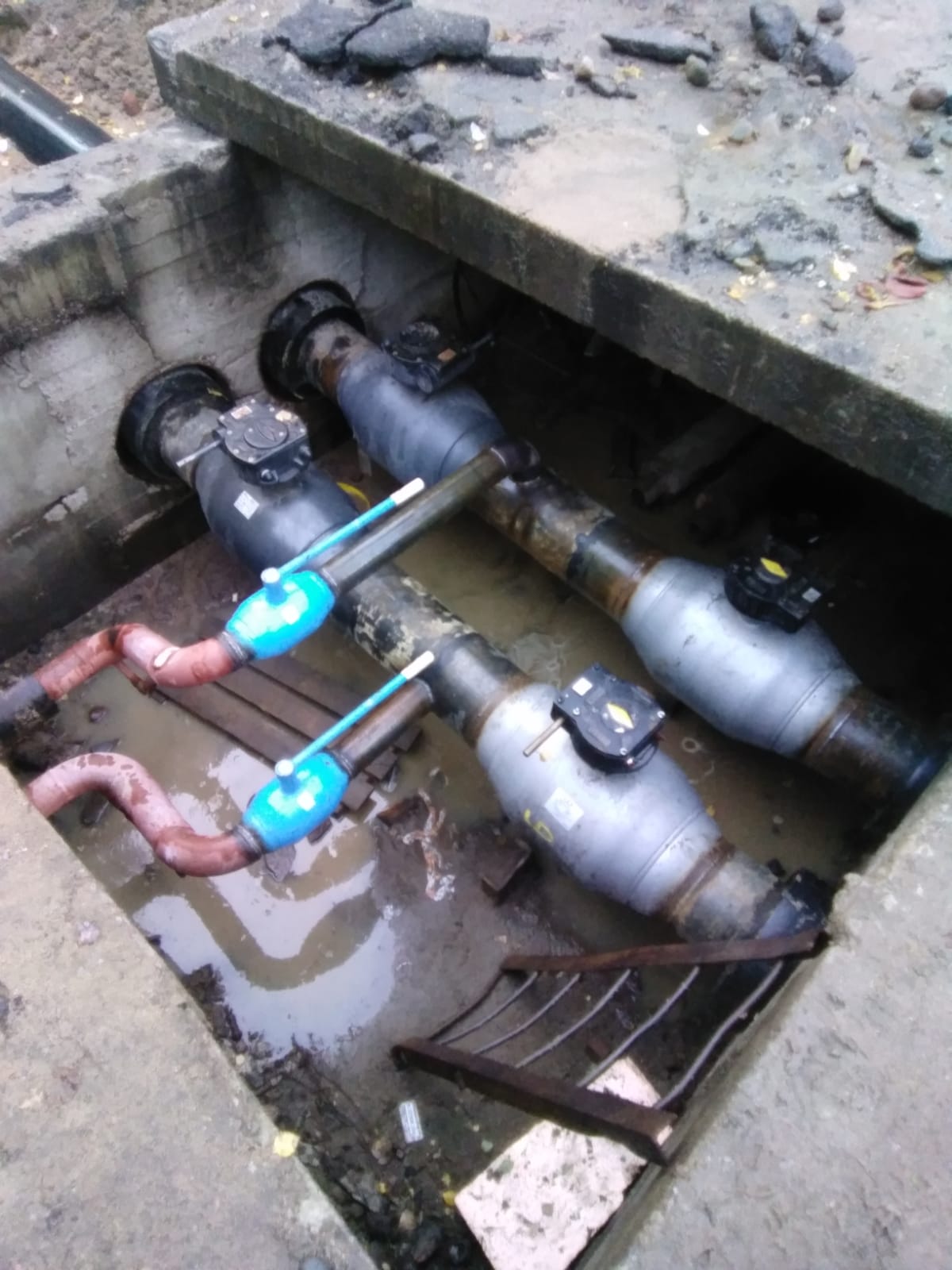 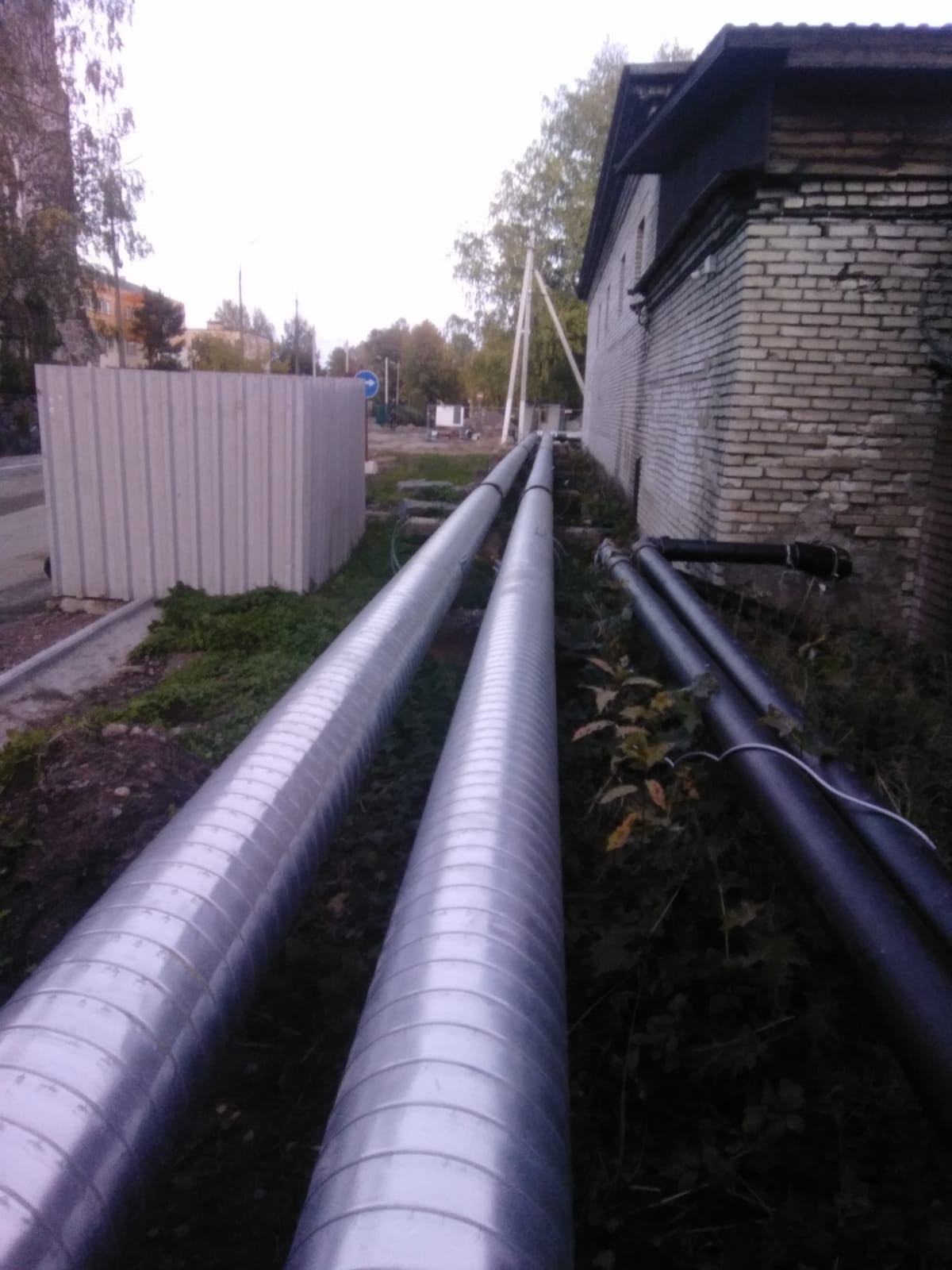 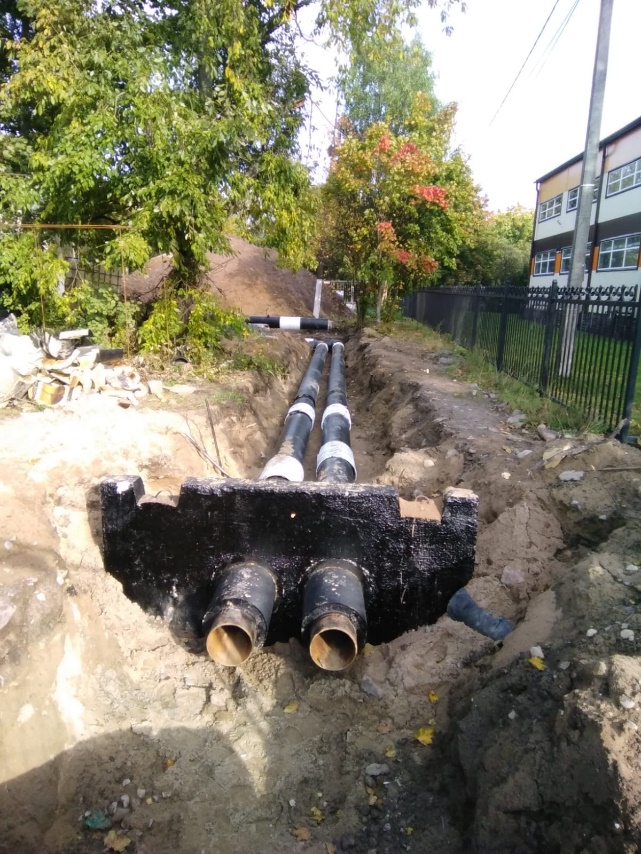 Спасибо за внимание